ReLv – Rechtschreiben erforschen, Lesen verstehenModul 01: Grundlagen
Diese Powerpoint-Präsentation (Titel, Untertitel, Text, Logo, etc. – Abweichungen sind gekennzeichnet) steht unter der Lizenz CC BY-SA 4.0 und kann unter deren Bedingungen kostenlos und frei verwendet, verändert und weitergegeben werden. Urheberin im Sinne der Lizenz ist die QUA-LiS NRW.
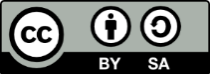 [Speaker Notes: Diese Powerpoint-Präsentation enthält eine Einführung in das ReLv-Konzept und kann beispielsweise für einen Input im Rahmen einer Fortbildungsveranstaltung oder Beratung von Fachschaften genutzt werden.
Das ReLv-Konzept orientiert sich an der Freiburger Rechtschreibschule (FRESCH). FRESCH ist ein Förderkonzept für Schülerinnen und Schüler im Grundschulalter mit Lese- oder Rechtschreibschwierigkeiten (LRS), das von Heide Buschmann und Günter J. Renk an der Schulpsychologischen Beratungsstelle Waldshut entwickelt worden ist.
Vor Einführung des ReLv-Konzepts ist zu beachten, dass die Schülerinnen und Schüler Lesefähigkeiten besitzen, die ein deutliches Lesen, ggfs. lautes Vorlesen, ermöglichen. Es muss beim Anwenden der Strategien deshalb auch bedacht werden, dass ein fehlerhaftes Anwenden der Strategien ein Signal für mangelnde Lesefähigkeit sein kann.]
Inhalte der Fortbildung
Einführung in das ReLv-Konzept
Zielsetzungen des ReLv-Konzepts
Anwendungsbereiche der Rechtschreibstrategien
Umsetzung im Unterricht
Bedeutung des Wortmaterials beim Strategieerwerb 
Reflexion von Sprache mit Hilfe der Strategien
Kooperative Ausrichtung des ReLv-Konzepts
Selbstwirksamkeitserfahrung und Wissenserwerb
[Speaker Notes: Je nach Sachstand und Bedarf kann auch auf einzelne Aspekte der Übersicht zurückgegriffen werden.
Ziel ist es, den Schülerinnen und Schülern im Bereich des Leseverständnisses und der Rechtschreibung Sicherheit und Autonomie zu vermitteln.
Da die Förderung des mündlichen und schriftlichen Gebrauchs der deutschen Sprache Aufgabe des Unterrichts in allen Fächern ist, sollte das Gesamtkollegium auch über das ReLv-Konzept informiert sein und den Schülerinnen und Schülern in allen Fächern Hinweise zur Verbesserung des Sprachgebrauchs auf dieser Grundlage geben können.
Die Auswahl von Wortmaterial spielt bei diesem konzeptionellen Ansatz eine entscheidende Rolle. 
Das Konzept verlangt von den Schülerinnen und Schülern eine ständige Rückbesinnung auf bereits Bekanntes und das anwendende Üben mit neuen Begriffen. Dadurch verfestigt sich das Lese- und Rechtschreibbewusstsein.
Die kooperative Zusammenarbeit von Lernpartnerinnen und -partnern fördert das selbständige Lernen der Schülerinnen und Schüler. 
Die Erkenntnis, wirksame Hilfen sicher und unabhängig anwenden zu können, führt über Erfolgserlebnisse zu nachhaltigem Wissenserwerb.]
Einführung in das ReLv-Konzept
In ReLv geht es um Strategien, nicht um Regeln:

Notieren Sie bitte, was Sie mit den Begriffen 
„Regeln“ und „Strategien“ verbinden.
[Speaker Notes: Allgemeine Kernlehrplanbezüge, exemplarisch für die Sekundarstufe I am Gymnasium:
Ministerium für Schule und Bildung des Landes Nordrhein-Westfalen (Hrsg.). (2019). Kernlehrplan für die Sekundarstufe I Gymnasium in Nordrhein-Westfalen - Deutsch. Verfügbar unter https://www.schulentwicklung.nrw.de/lehrplaene/lehrplan/196/g9_d_klp_%203409_2019_06_23.pdf [05.04.2022]:

„Schülerinnen und Schüler erwerben im Deutschunterricht rezeptive und produktive Text- und Gesprächskompetenz. Damit erlangen sie ein Bewusstsein für die persönliche und gesellschaftliche Bedeutung von Sprache, Texten, Kommunikation und Medien und bauen ihre Lese- und Schreibkompetenz – auch in Bezug auf normgerechte Rechtschreibung – sowie Kompetenzen im Bereich Sprechen und Zuhören als Voraussetzung für gesellschaftliche Teilhabe aus.“ (ebd., S. 8) 


Strategie:
„genauer Plan des eigenen Vorgehens, der dazu dient, ein […] Ziel zu erreichen […].“ (Duden (2022). Strategie. Berlin: Bibliographisches Institut. Verfügbar unter https://www.duden.de/rechtschreibung/Strategie [02.05.2022])

Regel: „Aus bestimmten Gesetzmäßigkeiten abgeleitete, aus Erfahrungen und Erkenntnissen gewonnene, in Übereinkunft festgelegte, für einen jeweiligen Bereich als verbindlich geltende Richtlinie; (in bestimmter Form schriftlich fixierte) Norm, Vorschrift.“ (Duden (2022). Regel. Berlin: Bibliographisches Institut. Verfügbar unter https://www.duden.de/rechtschreibung/Regel [02.05.2022])]
Einführung in das ReLv-Konzept
In ReLv geht es um Strategien, nicht um Regeln:

Tauschen Sie sich zu zweit aus:
Welches Wissen brauchen Schülerinnen und Schüler, um richtig schreiben zu lernen? 
Welche Rolle können Strategien dabei spielen?
Was kann es bedeuten, Strategien und Regeln im Unterricht zu verbinden?
[Speaker Notes: Welches Wissen brauchen Schülerinnen und Schüler, um richtig schreiben zu lernen? 
Im Bereich der Lesekompetenz zum Beispiel: 
Schriftzeichen und Lautzuordnung kennen 
Silbenkenntnisse zum sinnentnehmenden Umsetzen von Graphemen in kognitive Bewusstseinsprozesse

Im Bereich der Schreibkompetenz zum Beispiel: 
Kenntnis der den Lauten zugeordneten Grapheme

Im Bereich der Hörkompetenz zum Beispiel:  
Unterscheidung der Laute und Lautbildung
Kenntnis der phonetischen Klangbilder der Grapheme
Fähigkeit zur Unterscheidung von gehörtem Laut und Verschriftlichung (Laut: Sch = Grapheme: S+C+H) (Straße= s+t+r+a+ß+e)  (Vase= v+a+s+e)

Das Strategiewissen hilft, Muster zu erkennen und Ordnungspunkte zu setzen.
Die Verbindung von Strategien und Regelmäßigkeiten kann eine fachübergreifende autonome Sicherheit in der Rechtschreibung unterstützen. 

 Das ReLv-Konzept zielt nicht auf ein schematisches Lernen von Regeln ab, die auf Wörter angewendet werden sollen. Vielmehr sollen die Lernenden durch bewusste und strategische Arbeit mit Wortmaterial die Regelmäßigkeiten selbst entdecken / erfassen.]
Einführung in das ReLv-Konzept
Akronym ReLv = Rechtschreiben erforschen – Lesen verstehen
ReLv ist ein strategieorientierter Rechtschreibansatz.
ReLv nimmt die Prinzipien der deutschen Sprache in den Blick und erforscht sie mit Hilfe von Strategien. 
Das Konzept orientiert sich an den Strategien der Freiburger Rechtschreibschule (Michel, 2002).
Grundlage des Konzepts sind der Bau der Silben und die Konstruktionsprinzipien der Wortbildung.
Die Strategien werden genutzt, um die Regularien der Sprache und der Wortkonstruktion zu erforschen.
[Speaker Notes: Literatur:
Michel, H.-J. (2002). FRESCH. Freiburger Rechtschreibschule. Lichtenau: AOL. 

Fulde, A. & QUA-LiS NRW (2022). Leitfaden zum Strategieerwerb nach Rechtschreiben erforschen – Lesen verstehen im Unterricht. Verfügbar unter https://www.schulentwicklung.nrw.de/cms/upload/jambus/Rechtschreibung/ReLv_Leitfaden.pdf [02.05.2022].
„Basis des hier vorgestellten Konzeptes Rechtschreiben erforschen – Lesen verstehen (ReLv) sind die Rechtschreibstrategien Schwingen, Verlängern, Zerlegen, Ableiten und Merken. Das ReLv-Konzept orientiert sich an der Freiburger Rechtschreibschule (FRESCH), deren Vorgehensweise den Schülerinnen und Schülern häufig aus der Grundschule bekannt ist. Das ReLv-Konzept fokussiert jedoch deutlicher die Strategien als Untersuchungsinstrumente zur Erforschung der Sprache: Durch ReLv erfahren die Lernenden, wie sie die Strategien einsetzen können, um Sprache zu betrachten und zu reflektieren. 
Das ReLv-Konzept stellt die folgenden vier Fragen in den Mittelpunkt des Unterrichts: 
Was ist an der Rechtschreibung regelhaft?
Welche Strategien gibt es, diese Regelhaftigkeiten zu erforschen und zu verstehen?
Welche Strategien sind bei welchen Wörtern und Problemstellen hilfreich? 
Wie bauen die Strategien aufeinander auf?
Dazu wird im Unterricht zunächst Strategiewissen aufgebaut, mit dessen Hilfe ein Großteil der deutschen Wörter richtig geschrieben werden kann.“ (ebd., S. 1)]
Zielsetzungen des ReLv-Konzepts
Die Schülerinnen und Schüler können Rechtschreibstrategien einsetzen und Wörter spielerisch mit Hilfe von Strategien untersuchen. (KLP Sek I Gymnasium NRW Deutsch, 2019, S. 18)
Die Schülerinnen und Schüler werden angeregt, über Lautung und Rechtschreibung zu kommunizieren. 
Die Schülerinnen und Schüler können Mittel der Wortuntersuchung selbstständig auswählen und erfahren dadurch viel Selbstwirksamkeit.
[Speaker Notes: Literatur:
Ministerium für Schule und Bildung des Landes Nordrhein-Westfalen (Hrsg). (2019). Kernlehrplan für die Sekundarstufe I Gymnasium in Nordrhein-Westfalen - Deutsch. Verfügbar unter https://www.schulentwicklung.nrw.de/lehrplaene/lehrplan/196/g9_d_klp_%203409_2019_06_23.pdf [05.04.2022].

Fulde, A. & QUA-LiS NRW (2022). Leitfaden zum Strategieerwerb nach Rechtschreiben erforschen – Lesen verstehen im Unterricht. Verfügbar unter https://www.schulentwicklung.nrw.de/cms/upload/jambus/Rechtschreibung/ReLv_Leitfaden.pdf [02.05.2022].

„Ziel ist es, die Zusammensetzung von Wörtern aus Silben näher zu betrachten, worauf das Verlängern, Zerlegen und Ableiten aufbaut. Schülerinnen und Schüler erforschen nach und nach, wie sie vorgehen müssen, um Wörter so zu verändern, dass beim Schwingen alle Buchstaben hörbar werden.“ (ebd., S. 13)]
Anwendungsbereiche der Rechtschreibstrategien
[Speaker Notes: Beim Schwingen werden mit der Schreibhand die Silben beim Sprechen mitgeschwungen. Worte und ihre Silben werden durch Schwungbewegung der Schreibhand oder auch durch Mitschwingen des gesamten Oberkörpers „nachgefühlt“. Die Methode des Schwingens ist nachhaltiger als das bekannte „Silben-Klatschen“, da hierbei viele Schülerinnen und Schüler durch das laute Klatschgeräusch die Silbengrenzen nicht präzise hören und erfahren können. 
Silbenschwünge können im Heft entweder durch unterschiedliche Farben für die einzelnen Silben oder durch unter den Silben verlaufend Bögen „gezeichnet“ werden. 
Nicht lauttreu gesprochene Worte sind zum Beispiel klug (k), Zug (k), lebt (pt), fragt (kt).
Um ein Wort zerlegen zu können, bedarf die Schülerin / der Schüler des gesicherten Wissens über die Wortbildung im Deutschen. Hier kann das Bild eines „Lego-Baues“ helfen: an einen Hauptlegostein (= Wortstamm = Morphem = kleinstes bedeutungstragendes Wortelement) werden weitere Steine vorne und hinten angesetzt (= Präfixe und Suffixe). Egal, was hinzukommt oder weggenommen wird, der Hauptbaustein bleibt.
Merkwörter, sofern sie nicht in die Alltagssprache übernommen werden, zählen zum passiven Wortschatz. Sie müssen regelmäßig wiederholt und geübt werden. Dies trifft insbesondere auf die Fachbegriffe der einzelnen Fächer zu. Hier ist es sinnvoll, einen Fachwortspeicher sichtbar anzulegen.]
Anwendungsbereiche der Rechtschreibstrategien
Das Wortmaterial wird untersucht (schwingen, zerlegen, ableiten, verlängern), um prüfen zu können, ob alle Buchstaben hörbar sind.
Im Gespräch darüber, warum eine Strategie nicht ausreicht, wird eine Reflexion möglich über
Verfahren der Wortbildung (Komposita zerlegen),
Wortbildung und Abweichungen (Indizien dafür finden, dass es sich um ein Fremdwort handelt, wenn die Strategien kein lauttreues Lesen ermöglichen),
Rechtschreibstrategien und orthografische Korrektheit auf der Laut-Buchstaben-Ebene (durch Schwingen und ggfs. Anwenden der übrigen Strategien).
[Speaker Notes: Hier sind individuelle Sprachkenntnisstände der Schülerinnen und Schüler unbedingt zu berücksichtigen. Empfehlenswert ist es, den Schülerinnen und Schülern den Unterschied zwischen dem „Grundwortschatz“ und dem „Passivwortschatz“ zu vermitteln, indem man mit ihnen zwei Wortschatzkisten anlegt: kleine, individuell gestaltete Schatzkästchen, in die die Begriffe, auf Karteikarten geschrieben, hineingelegt werden - auf der einen Seite zusammenhängend, auf der anderen Seite in Silben aufgeschrieben. Falls Abweichungen in der Wortbildung auftreten, werden zusätzlich zuvor vereinbarte Achtsamkeitszeichen darauf vermerkt.]
Umsetzung im Unterricht
Lehrkräfte wählen geeignetes Wortmaterial zum Untersuchen aus.
Untersucht werden nur richtig geschriebene Wörter.
Diese werden laut gelesen und der gesprochene Laut wird mit dem geschriebenen Buchstaben verglichen: „Ist jeder Buchstabe hörbar?“
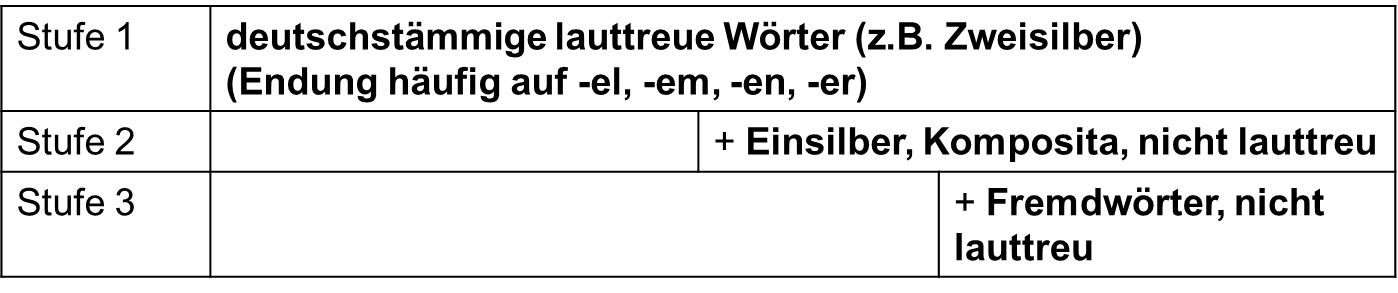 Beispiele Stufe 1: (der) Esel; Stufe 2: (die) Gans; Stufe 3: (die) Vase
[Speaker Notes: Das Wortmaterial sollte gemäß der individuellen Förderung in den Schwierigkeitsgraden differenzieren. Der Aufbau eines Grundwortschatzes erfolgt über den Gebrauchswortschatz hin zum passiven Wortschatz. 
Geeignetes und differenziertes Wortmaterial ist bei diesem Ansatz insgesamt von Bedeutung, so dass geeignetes Material im Vorfeld gesichtet werden sollte.
Die Lehrkraft sollte unbedingt auf die korrekte Aussprache der Schülerinnen und Schüler achten und ihrerseits lautgetreu und silbenklar sprechen. Lautes (Vor-)Lesen kann nur sinnvoll sein, wenn die Aussprache korrekt ist. 
Ein Beispiel: nicht „nich“, sondern „nicht“ aussprechen]
Bedeutung des Wortmaterials beim Strategieerwerb
Grundlage für alle Strategien ist das Schwingen, dies muss sicher beherrscht werden.
Die Lernenden überprüfen: „Ist jeder Buchstabe im Wort hörbar?“
Das durch Lehrkräfte ausgewählte Wortmaterial ist entscheidend, denn
nur durch die geeignete Auswahl kann die Strategieanwendung erworben und geübt werden,
wenn schwieriges Wortmaterial schon früh genommen wird, finden Lernende noch keine Lösung dafür, wie das lauttreue Schwingen ermöglicht werden kann.
[Speaker Notes: Das Schwingen erfolgt mit der Schreibhand. Dies sollte allen Beteiligten mitgeteilt werden.
Ebenfalls ein gutes Prinzip in der Rechtschreibförderung ist das Erlernen von sogenannten 100 %-Regeln in dem Sinne, dass etwas „immer so gemacht wird“. Beim ReLv-Ansatz wäre dies: „Ist jeder Buchstabe hörbar?“]
Bedeutung des Wortmaterials beim Strategieerwerb
Beispiel
Lernende beherrschen noch nicht alle Strategien:
	Wortmaterial: (die) Kälte






Lernende beherrschen alle Strategien
[Speaker Notes: Die Ableitungsstrategie benötigt Kenntnisse der Wortbildungen, sonst können Schülerinnen und Schüler Schwierigkeiten haben, Ableitungen in Erwägung zu ziehen.]
Reflexion von Sprache mit Hilfe der Strategien
Eine Reflexion über Wortbildung und lauttreue Rechtschreibung wird möglich, weil die Lernenden die Strategien anwenden und nach und nach erklären können:
Was haben Wörter gemeinsam, die man schwingen kann?
An welchen Merkmalen erkennt man Wörter, die man verlängern muss?
An welchen Merkmalen kann man Wörter erkennen, die man zerlegen muss?
Bei welchen Problemstellen hilft das Ableiten?
Und nach welchen Kategorien kann man Merkwörter unterscheiden, die man mit keiner Strategie entschlüsseln kann?
[Speaker Notes: Durch die Reflexion gelingt es den Lernenden, implizit die der Rechtschreibung zugrunde liegenden Regeln zu entdecken.]
Kooperative Ausrichtung des ReLv-Konzepts
Kooperationsmöglichkeiten entstehen
durch das gegenseitige Vorlesen der Wörter, 
durch die (auch gemeinsame) Anwendung der Strategien,
durch das gemeinsame Überprüfen der Rechtschreibung, der Lautung und der Anwendung der Strategien,
durch das begründete reziproke Erweitern des Wortschatzes, welcher Sonderfälle, ggfs. fremdsprachiges Wortmaterial, enthält.
[Speaker Notes: Beim Vorlesen sollte auf korrekte Aussprache geachtet werden.
Gemeinsam macht stark: Das Schwingen kann gegenseitig beobachtet werden, ob es richtig durchgeführt wird.
Hier könnte zu den bereits erwähnten Schatzkisten eine „Überseekiste“ angelegt werden, die alle Sonderfälle und fremdsprachigen Wörter enthält.]
Selbstwirksamkeitserfahrung und Wissenserwerb
Das Schwingen wird eigenständig durchgeführt.
Lernende können zunehmend selbst erklären, warum sie welche Strategie anwenden müssen.
Im Gespräch über die Strategieanwendung wird ein Wissenserwerb der Lernenden in folgenden Bereichen deutlich:
Wortfamilien, verwandte Wörter (Ableiten)
die Unterscheidung von Adjektiven, Verben, Nomen (Verlängern von Nomen läuft anders ab als das von Adjektiven)
Prä- und Suffixe zur Bildung von Adjektiven (Verlängern, Zerlegen)
Komposita als Wortbildungsform
[Speaker Notes: Letztendlich erwerben die Schülerinnen und Schüler durch die reziproke Reflexion über die Schreibung der Wörter ein Regelbewusstsein zur Rechtschreibung im Deutschen.]